T-SQL: Simple Changes That Go a Long Way
DAVE VALENTINE
@ingeniousSQL
ingeniousSQL.com
linkedin.com/in/ingenioussql
Agenda
OUTPUT
INTO
Table Valued Parameter
Window Functions
Common Table Expressions
COALESCE & ISNULL
Understand the Problem Before You Fix Create the Problem
About Dave…
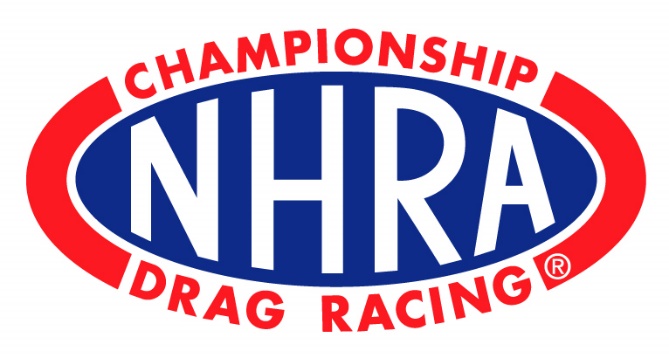 MCP
MCSA: SQL Server 2012
Database / BI Developer 
Adjunct Professor
@IngeniousSQL
Dave.Valentine@IngeniousSQL.com
IngeniousSQL.com
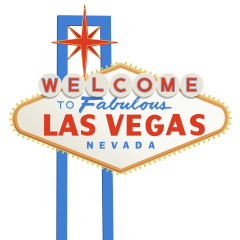 OUTPUT
INSERT, UPDATE, DELETE, MERGE

@@IDENTITY
SCOPE_IDENTITY
IDENT_CURRENT


INSERTED.* and DELETED.*

http://technet.microsoft.com/en-us/library/ms177564.aspx
INTO
INTO <New Table>

Debugging
Table Definitions

TVP and Table Variables
Indexes, Triggers and Constraints
Identities


https://technet.microsoft.com/en-us/library/ms188029.aspx
Table Valued Parameter
Easily store and transfer rows of data 
User Defined Table Type
UNIQUE and PRIMARY KEY Constraints
No indexing
No statistics 
Read only as procedure parameters

http://technet.microsoft.com/en-us/library/bb510489.aspx
T-SQL Window Functions
Ranking
	RANK, ROW_NUMBER, NTILE, DENSE_RANK
	http://technet.microsoft.com/en-us/library/ms189798.aspx

Aggregate
	AVG, MIN, SUM, COUNT, STDEV, VAR, MAX
	http://technet.microsoft.com/en-us/library/ms173454.aspx

Analytic
	LEAD, FIRST_VALUE, LAG, LAST_VALUE
	http://technet.microsoft.com/en-us/library/hh213234.aspx
Common Table Expressions
CTE
Simplify query syntax
Multiple reference
Recursive queries
VIEW alternative


http://technet.microsoft.com/en-us/library/ms190766(v=sql.105).aspx
COALESCE & ISNULL
COALESCE (expression [,…n])
ISNULL (expression, expression)
Data Types

Optional Parameter
CSV

https://technet.microsoft.com/en-us/library/ms190349.aspx
https://technet.microsoft.com/en-us/library/aa933210.aspx
T-SQL Simple Changes Demo
Summary
INTO
OUTPUT 
Table Valued Parameter
Window Functions
Common Table Expressions
COALESCE & ISNULL
Questions
DAVE VALENTINE
@ingeniousSQL
 ingeniousSQL.com
 linkedin.com/in/ingenioussql